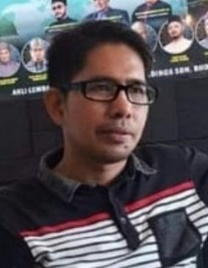 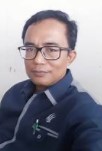 METODOLOGI PENELITIAN
Pertemuan 2
Identifikasi Masalah Penelitian
Logika Sebagai Dasar Penalaran
Logika
Penalaran
Penalaran merupakan suatu rangkaian proses untuk mencari satu keterangan dasar yang merupakan kelanjutan dari lain yang diketahui terlebih dulu. Keterangan baru inilah yang disebut dengan kesimpulan
Karena itulah logika dapat dipandang sebagai suatu studi yang sistematis (ilmiah) tentang prinsip umum yang menentukan kesatuan (validitas) cara menarik kesimpulan terhadap masalah-masalah yg kita perbincangkan
Adalah ilmu pengetahuan tentang Azas, aturan, hukum-hukum, susunan atau bentuk pikiran manusia yang dapat mengantar pikiran tersebut pada suatu kebenaran
Logika Naturalis
Logika Deduktif
Logika Induktif
Logika Modern
Sebuah kecakapan manusia dalam berlogika yang berasal dari akal bawaan. Akal manusia yang memang di rancang sedemikian rupa oleh sang pencipta, sehingga mampu berlogika secara spontan
proses penalaran dari satu atau lebih pernyataan umum (premis) untuk mencapai kesimpulan logis tertentu
proses pembuktian di mana suatu argumen diduga mendukung kesimpulan tetapi tidak bersinambungan dengannya
Logika modern yang juga dikenal dengan nama logika simbolik atau logika matematik adalah corak-corak baru logika. seperti yang terdapat pada: ... Logika bernilai banyak (many-valued logic) Sistem implikasi nonstandar (nonstandard system of implication)
SUMBER PERMASALAHAN DALAM PENELITIAN
Bersumber dari kehidupan sehari-hari
Terdapat penyimpangan antar rencana dan kenyataan
Terdapat  Pengaduan
Adanya penyimpangan antara pengalaman dan kenyataan
Adanya Persaingan
SUMBER PERMASALAHAN DALAM PENELITIAN
Bersumber pada buku atau penelitian sebelumnya
A
B
C
Untuk Pengembangan
Untuk Penyempurnaan
Untuk Verifikasi
IDENTIFIKASI
Masalah Penelitian
Menanyakan hubungan antar dua variabel atau lebih
Harus Spesific dan Jelas
Dapat diuji secara empiris
Tidak menyangkut masalah moral dan etika
Berorientasi pada suatu teori tertentu
CIRI-CIRI
Masalah yang Baik
Masalah bernilai penelitian
Masalah yang layak diteliti
Sesuai kualifikasi peneliti
PEMBATASAN MASALAH
Obtainable Problems
Significance Problems
Interested Problems
Manageable Problems
Maksudnya adalah masalah tersebut merupakan sesuatu hal yang sangat dibutuhkan, mudah diperoleh serta memadai/cukup
Maksudnya adalah masalah yang dimaksud merupakan sesuatu yang penting untuk diteliti. Sifatnya sangatlah urgent
Maksudnya adalah masalah tersebut merupakan masalah yang di dalamnya banyak yang berkepentingan sehingga perlu segera diteliti
Maksudnya adalah masalah yang dijadikan sebagai fokus penelitian dapat dikelola
Pembatasan Masalah
PERMASALAHAN PENELITIAN YANG BAIK(Bermanfaat dan Dapat Dilaksanakan)
Tersedianya Data
Dana yang tersedia
Waktu yang tersedia
Tenaga yang tersedia
Adanya faktor pendukung
Tersedianya Izin dari pihak yang berwenang
Kemampuan teori 
dari peneliti
1
2
3
4
5
6
7
PERMASALAHAN PENELITIAN YANG BAIK(Adanya faktor pendukung)
Tersedianya Data
Tersedianya izin dari pihak berwenang
Ada yang membantu
Beberapa Kesalahan yang Terjadi dalam Memilih 
Masalah Penelitian
Pertama
Kedua
Ketiga
Permasalahan penelitian tidak diambil dari akar masalah yang sesungguhnya
Permasalahan yang akan dipecahkan tidak sesuai dengan kemampuan peneliti, baik dalam penguasaan teori, waktu, tenaga dan dana.
Permasalahan yang akan dipecahkan tidak sesuai dengan faktor-faktor pendukung yang ada.
J
UDUL
Setelah permasalahan diidentifikasikan dengan tepat langkah berikutnya adalah memberikan nama penelitian “Judul Penelitian”
Dua orientasi dalam meberikan judul penelitian:
 Orientasi Singkat
    Judul penelitian harus singkat dan padat
2. Berorientasi Jelas
Jenis Penelitian
Obyek yang diteliti
Subyek penelitian
Lokasi Penelitian
Waktu Pelaksanaan Penelitian
PENELITIAN
Terima Kasih
Sampai jumpa pada pertemuan selanjutnya dengan topik Judul, Rumusan Masalah, dan Tujuan  Penelitian